Figure 1 Network graph. A k-core is a set of people connected to at least k other people, to form a closed loop. Nodes ...
J Infect Dis, Volume 191, Issue Supplement_1, February 2005, Pages S42–S54, https://doi.org/10.1086/425277
The content of this slide may be subject to copyright: please see the slide notes for details.
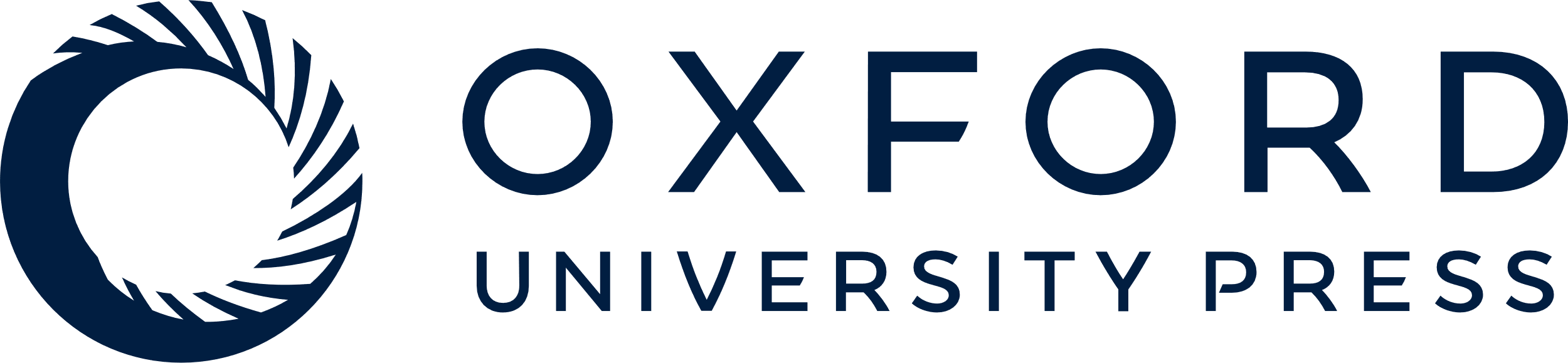 [Speaker Notes: Figure 1 Network graph. A k-core is a set of people connected to at least k other people, to form a closed loop. Nodes 1–3 and nodes 4–8 each form a 2-core


Unless provided in the caption above, the following copyright applies to the content of this slide: © 2005 by the Infectious Diseases Society of America]